Виды декоративно-прикладного искусства
"Расскажи мне и я забуду, 
Покажи мне и я запомню, 
Дай мне попробовать, и я научусь". 
(древняя китайская пословица)
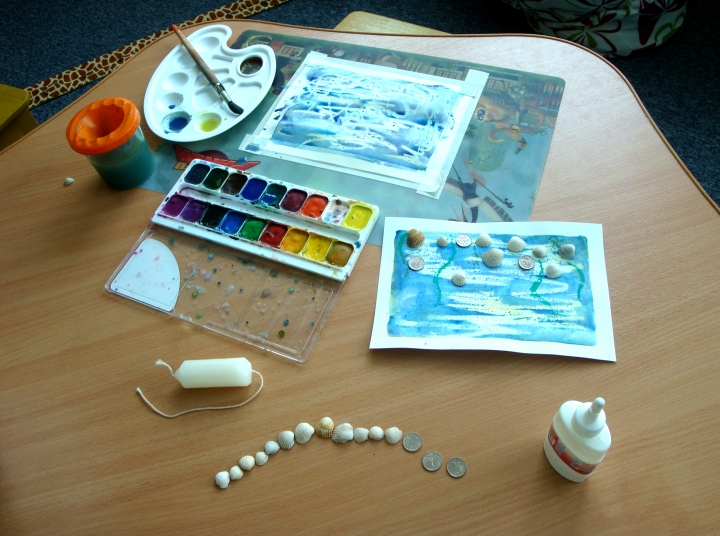 Ба́тик — ручная роспись по ткани с использованием резервирующих составов.
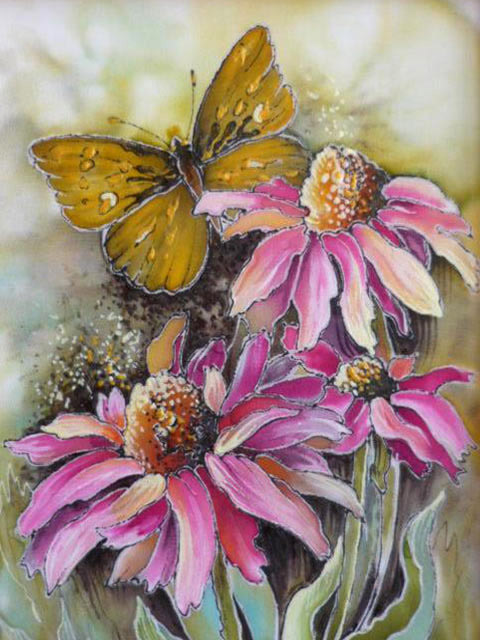 Гобелен(фр. gobelin) —стенной безворсовый ковёр с сюжетной или орнаментной композицией, вытканный вручную перекрёстным переплетением нитей.
Резьба по дереву
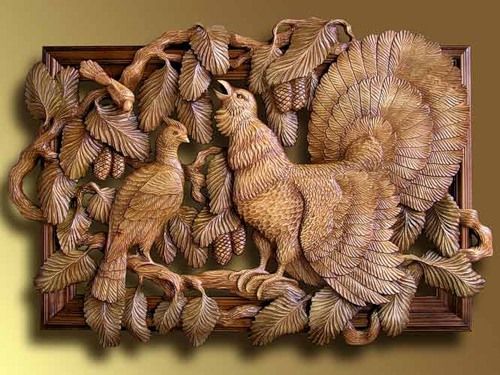 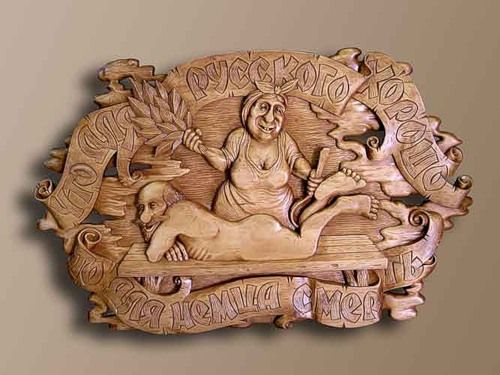 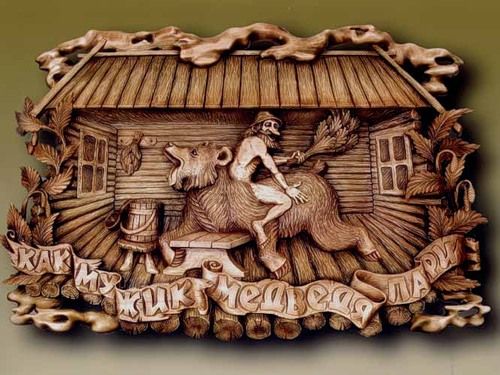 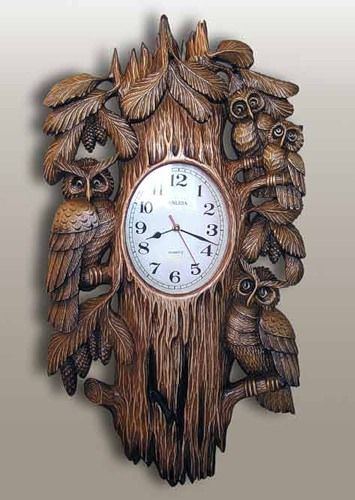 Резьба по кости
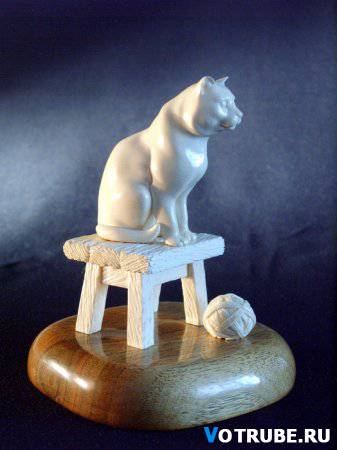 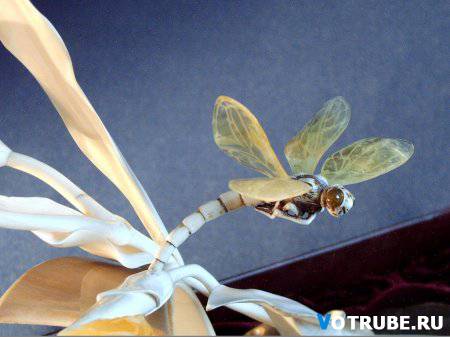 Резьба по камню
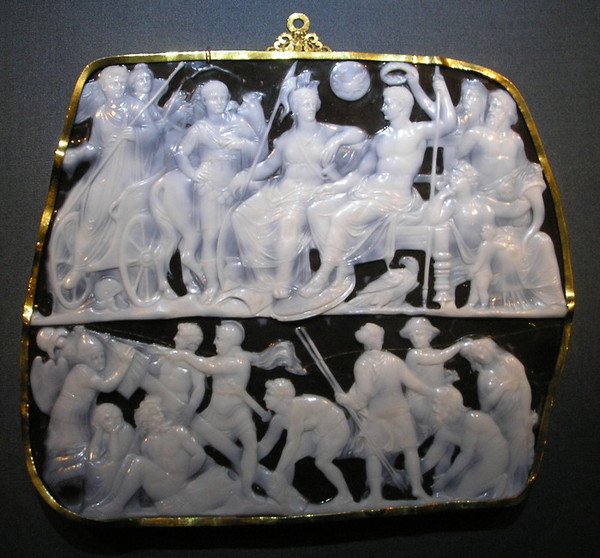 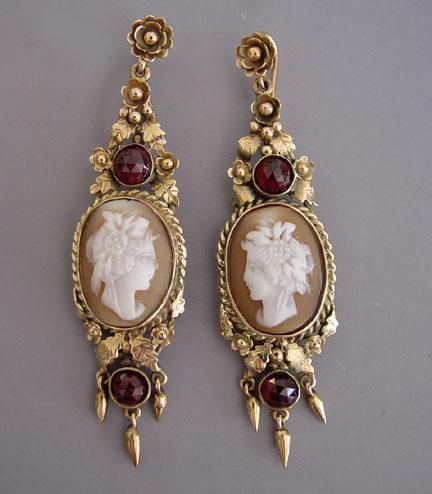 Керамика (др.-греч. κέραμος — глина) — изделия из неорганических, неметаллических материалов (например, глины) и их смесей с минеральными добавками, изготовляемые под воздействием высокой температуры с последующим охлаждением
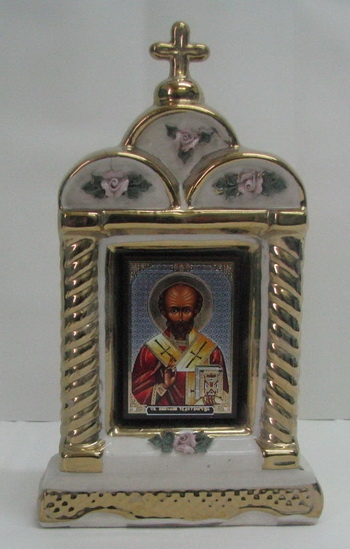 Вышивание крестиком
Объемное вышивание
Вышивание лентами
Вышивание бисером
Вышивка гладью
Вязание
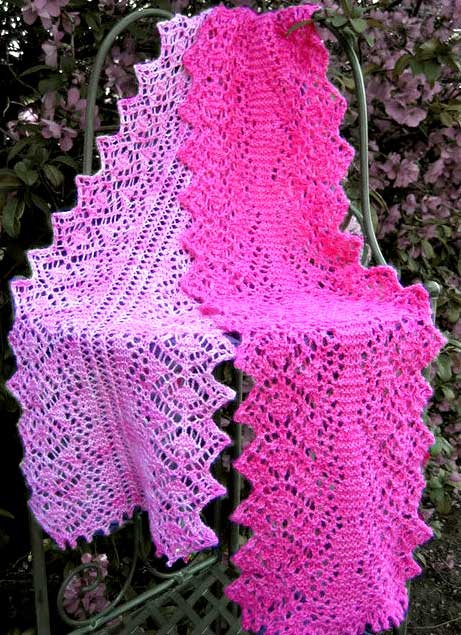 Макраме (от арабск. — тесьма, бахрома, кружево или от турецк. — шарф или салфетка с бахромой) — техника узелкового плетения.
Ковроделие
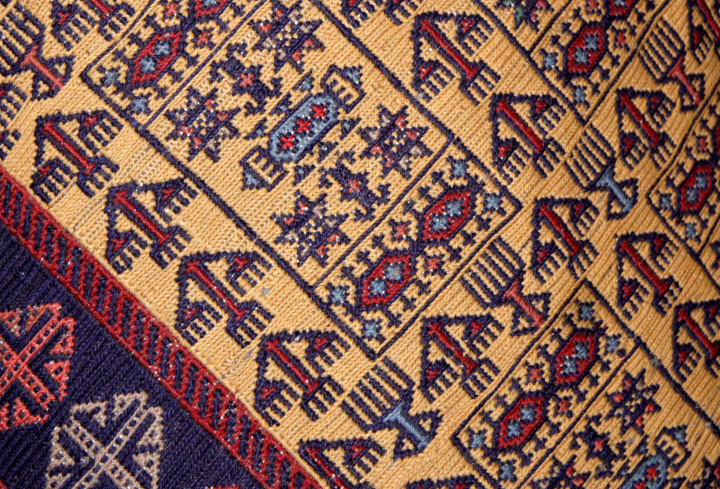 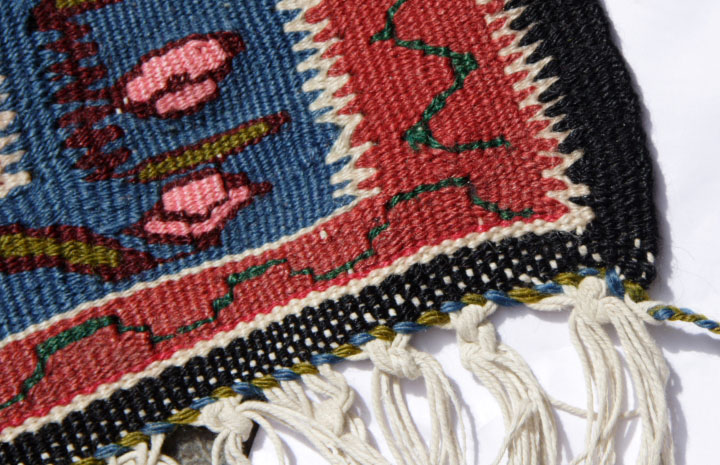 Нитяная графика(изонить)
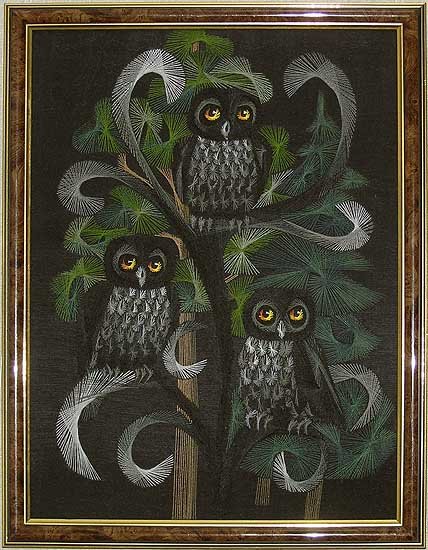 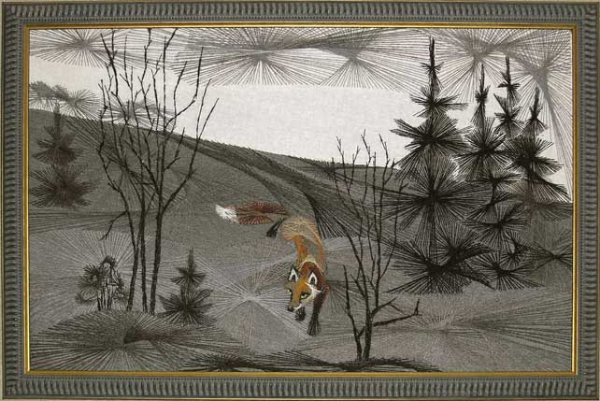 Ювелирное искусство
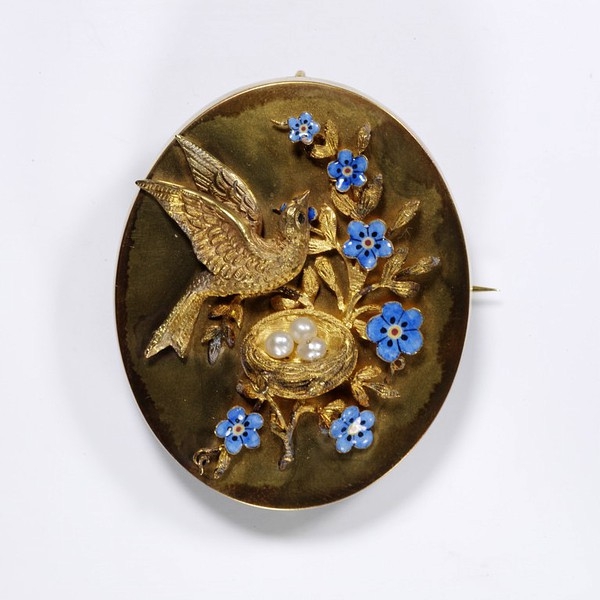 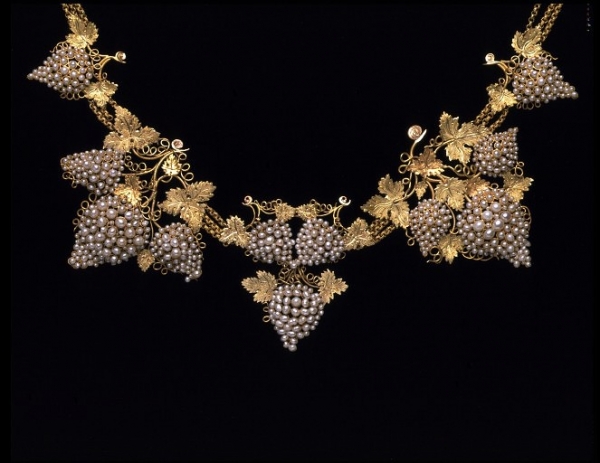 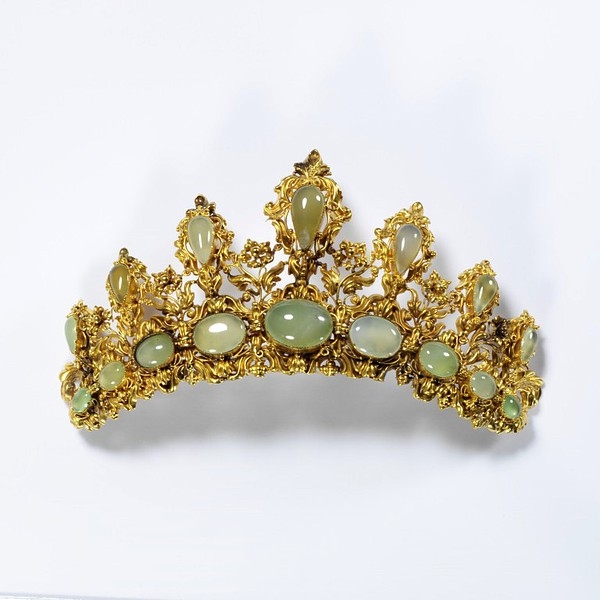 Художественная обработка кожи
Художественная обработка металла
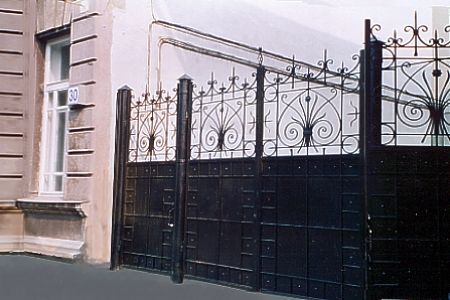 Христианская оловянная миниатюра
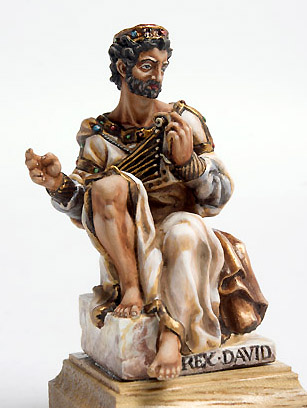 Художественное литье из благородных металлов, бронзы и латуни
Пирография (выжигание по дереву, коже, ткани и т. д.
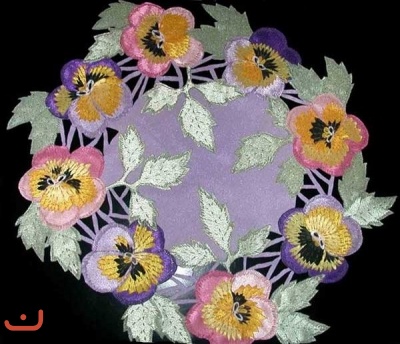 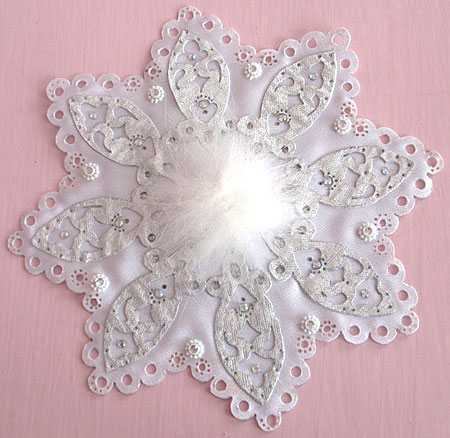 Работа со стекломВитраж
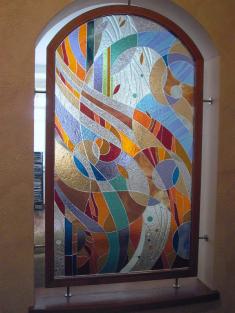 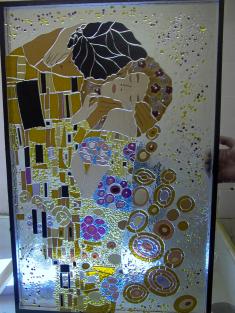 Витражная роспись
Мозаика
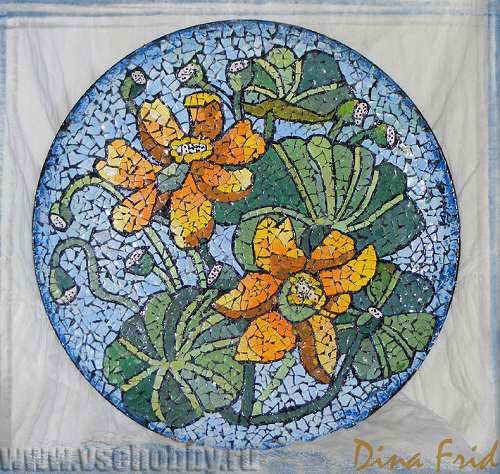 Набойка
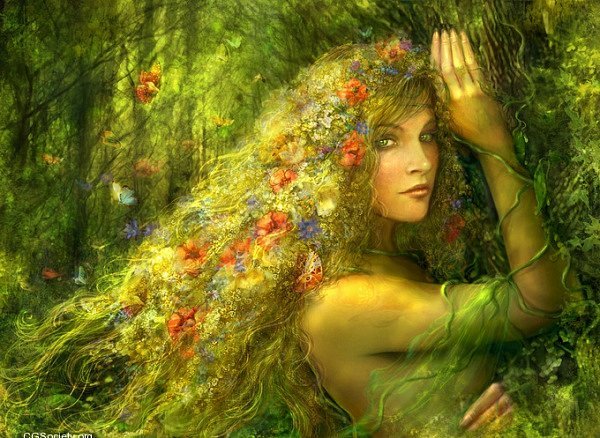 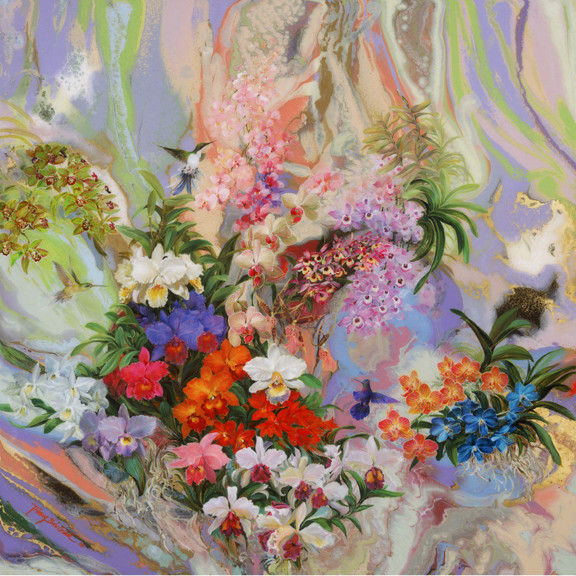 Бисероплетение
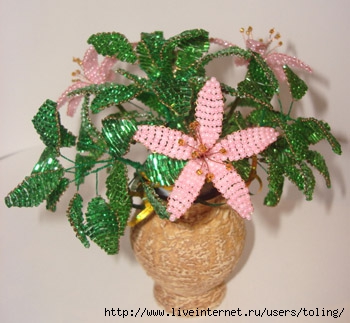 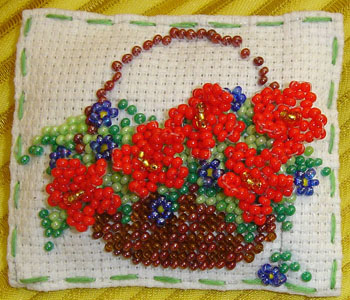